Chapter 2Sex Research: Methods and Problems
Goals of Sexology
The study of sexuality
Goal is to:
Understand sexual behavior
Predict sexual behavior
Control / Influence sexual behavior
Ethical considerations when controlling behavior
Is applying research findings to control or modify behavior a legitimate aim of sex research?
[Speaker Notes: Compared with many other disciplines, sexology is an infant science, having originated largely in the 20th century]
Early Sexuality Research
Variety of disciplines
Focus on abnormal and unhealthy practices
Victorian period (19th century) suspended sexuality research until physicians made it an appropriate topic as related to medicine
Primarily studied in Germany
Early Sexuality Research
Early 20th century it earned legitimacy with Freud, Ellis, and Bloch
Moved to the United States in 1920s, encouraged by the social hygiene movement
Limited funding for research
Recent Sexuality Research
Late 1980s, early 1990s increase in sexuality research
Prompted by HIV/AIDS
Primarily “problem-driven” research, not healthy sexuality
Pressure from conservative groups
Multiple disciplines studying sex has fragmented research
Recent Sexuality Research
Popular media sensationalizes and distorts information
Sexologist – researcher, educator, clinician specializing in sexuality; usually PhD
Researchers feel pressure to research select topics and avoid others
Academic programs specializing in human sexuality; need steady funding
Sexuality Researchers
Early promoters of sexology: Bloch, Moll, Hirschfeld, Krafft-Ebing, Ellis
Sexuality research in the United States: Mosher, Bement Davis, Kinsey, Hunt, Masters & Johnson, Hooker, Bell & Weinberg, Janus & Janus, Laumann et al.
Age-specific studies: teens, seniors
Early Promoters of Sexology
Bloch (1872-1922): Published the Journal of Sexology beginning 1914
Moll (1862-1939): In 1913, began the International Society for Sex Research; authored sexology books
Hirschfeld (1868-1935): Worked to better the treatment of homosexuals and bisexuals; developed an Institute for Sexology
Early Promoters of Sexology
Krafft-Ebing (1840-1902): Sexual pathology
Ellis (1859-1939): Published six-volume work on sexuality; refuted deviance of homosexuality and masturbation
All early researchers legitimized the study of sexuality
Findings lacked consistency and organization
Sexuality Research Moves to the United States
Two pioneering female researchers: 
Mosher (1863-1940): First to ask Americans about their sexual behavior; helped married women have better sex lives
Bement Davis (1861-1935): Prostitution and STIs; homosexuality is not abnormal
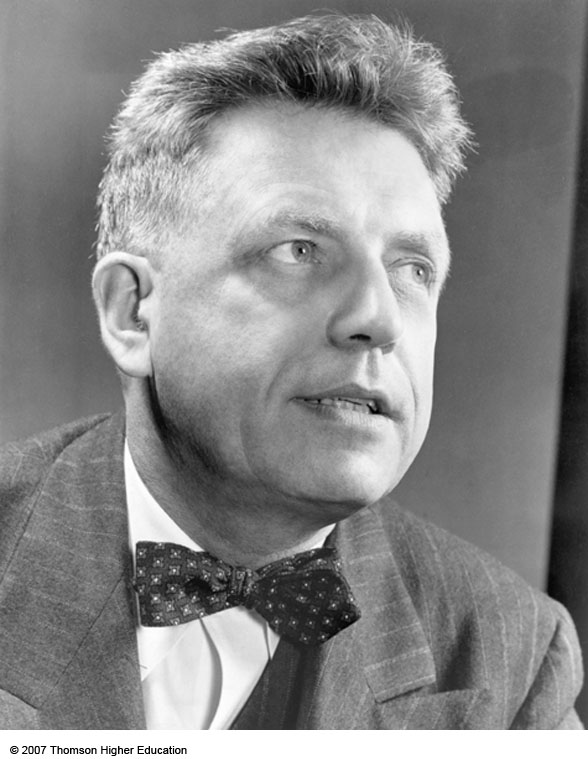 Alfred Kinsey (1894-1956) implemented the first large-scale survey of adult sexual behavior in the United States.
Kinsey: Large Scale Sexuality Research Begins in the U.S.
Most influential modern sexuality researcher 
Atheoretical in the beginning because data on sexuality was lacking
He and 3 colleagues interviewed 18,000 subjects to obtain sexual life histories
Preferred use of 100% sampling
1947, established the Institute for Sex Research
Kinsey: Large Scale Sexuality Research Begins in the U.S.
1948: Sexual Behavior in the Human Male
1953: Sexual Behavior in the Human Female
Found many unacceptable activities to be widely practiced
Controversial work; had funding sources taken away
Sexuality Research in the United States
Hunt: Playboy Foundation study of American sexual behaviors (1974); volunteer bias
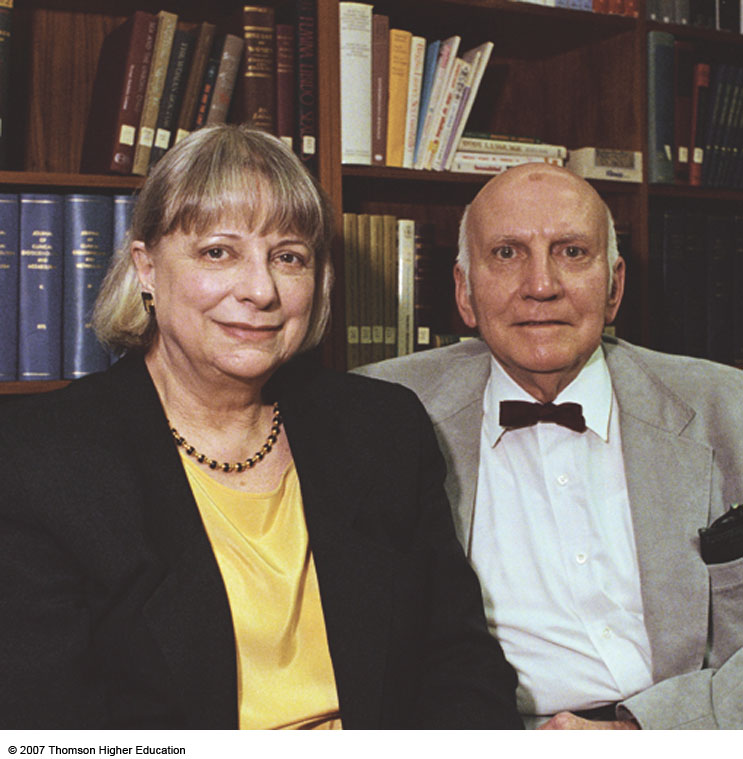 Virginia Johnson and William Masters were the first to bring sexuality into the laboratory.
Sexuality Research in the United States
Masters & Johnson: In 1954, began to study the anatomy and physiology of intercourse in the laboratory
Electrocardiograph
Electromyograph
Penile strain gauges
Photoplethysmographs
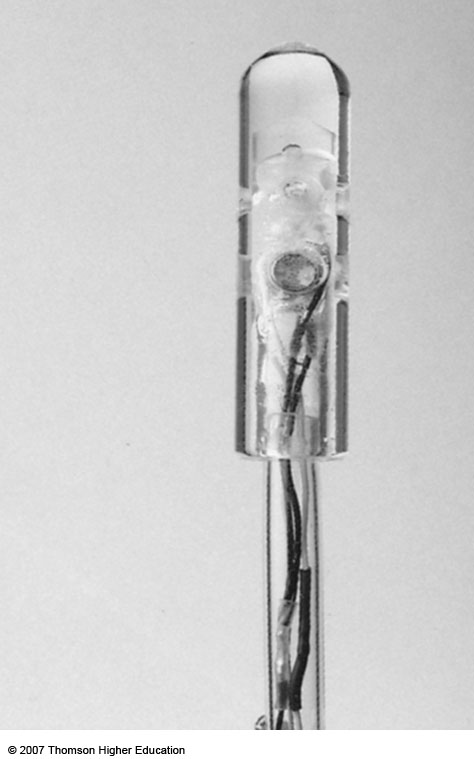 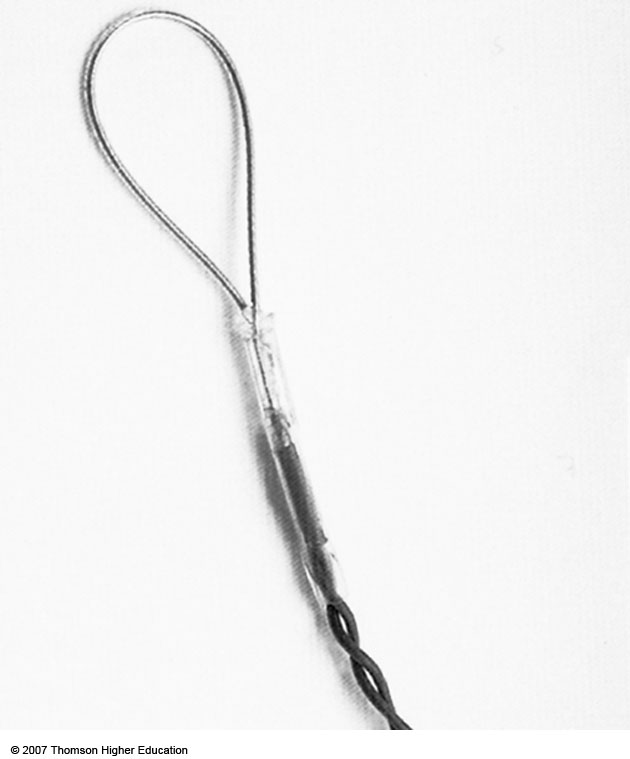 Changes in penile erection and vaginal lubrication were measured with penile strain gauges and photoplethysmographs.
Sexuality Research in the United States
Masters & Johnson: Human Sexual Response (1966)
Four stage model
Women may have multiple orgasms
Sexuality stays with us as we age
Masters & Johnson: Human Sexual Inadequacy (1970)
Vaginal orgasms from clitoral stimulation
Sexuality Research in the United States: Homosexuality
Few large-scale studies
Hooker: Early 1950s; professionals could not differentiate gay and straight males 
Bell & Weinberg: Homosexualities (1978) 
majority of homosexual men and women do not conform to stereotypes
aren’t sexual predators 
homosexuals and heterosexuals are similar in intimate relationships
Sexuality Research in the United States
The Janus Report (1993): large survey on sexual behavior in the U.S.; sectioned out regions in the U.S.; not a random sample
National Health and Social Life Survey, Laumann, Gagnon, Michael, & Michaels (1994): Surveyed a representative sample of the U.S. on sexual behaviors and attitudes
Sexuality Research in the United States: Age-Specific Studies
Teens
National Institute of Child Health and Human Development (2002)
National Survey of Adolescent Males (2002)
Seniors
Starr & Weiner (1981): Sexuality still important for seniors
Love, Sex, and Aging (1984)
A Summary of Research Methods
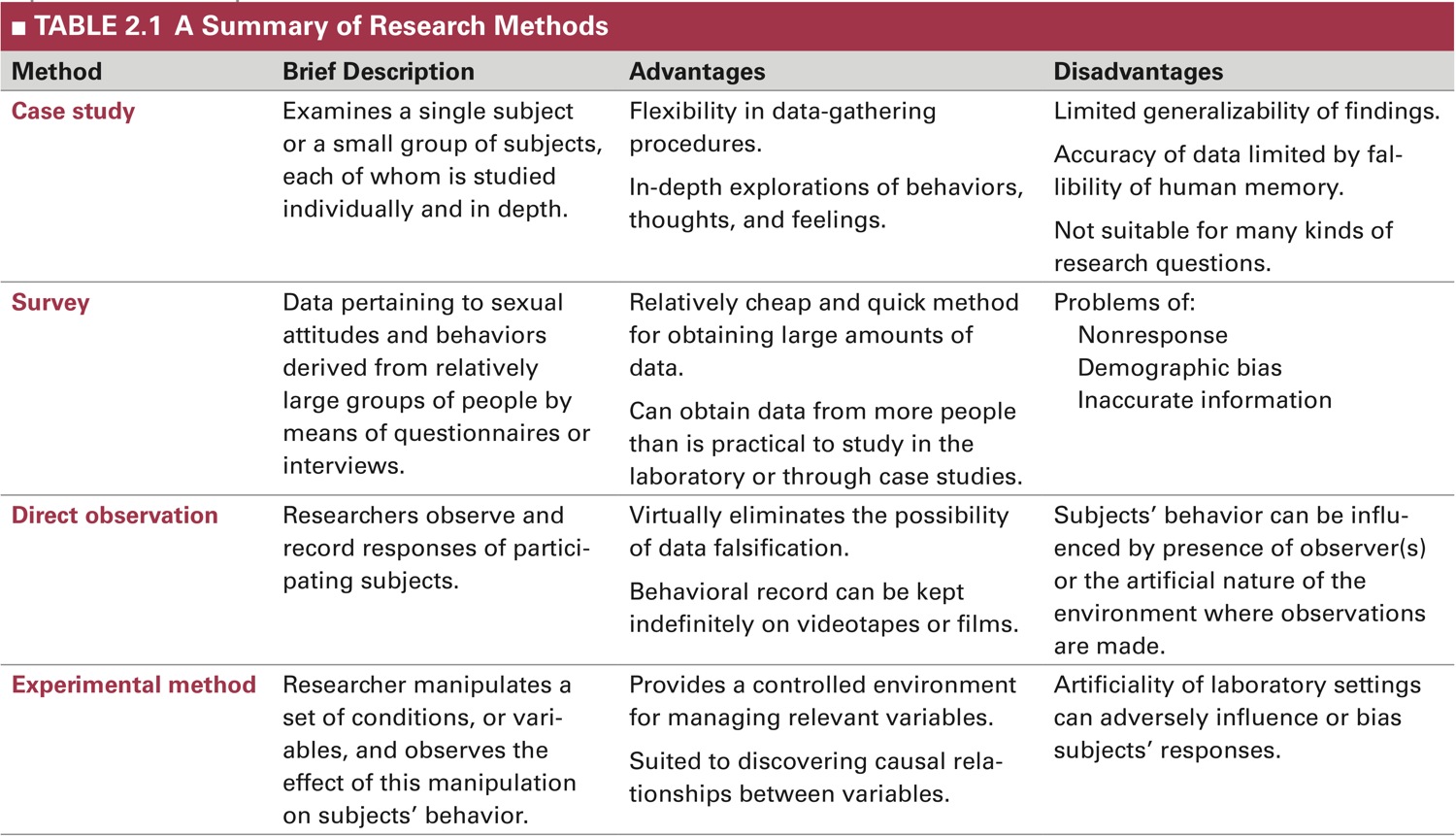 Non-Experimental Research Methods:  Case Studies
Single subject or small group
Each studied individually and in depth

Data gathered using:
Direct observation
Questionnaires
Testing
Experimentation
Non-experimental Research Methods: Case Study
Advantages:
In depth explorations
Flexibility in data gathering procedures

Disadvantages:
Hard to generalize results
Often based on retrospective self-report
Not suitable for many research questions
Non-experimental Research Methods: Survey Methods
Small to large samples of people 
Data gathered using:
Face-to-face interviews
Questionnaires
Can be computerized or distributed online
Choosing the Sample
Representative sample
Random sample
Non-experimental Research Methods: Survey Methods
Advantages:
Questionnaires: anonymity may improve honesty, cheaper
Interviews: more flexible, rapport, may improve clarity & understanding

Disadvantages:
Non-response 
Demographic bias
Inaccurate information
Non-experimental Research Methods: Survey Methods
Examples:
The Kinsey Reports
The National Health and Social Life Survey
The National Survey of Sexual Health and Behavior
The Youth Risk Behavior Survey
Violent Pornography and Alcohol Use survey
[Speaker Notes: Critical thinking questions:  SHOULD THE FEDERAL GOVERNMENT FUND SEX RESEARCH? ARE THERE POTENTIAL BENEFITS FOR THE AMERICAN PEOPLE THAT JUSTIFY SUCH EXPENDITURES?]
Non-experimental Research MethodsOutcome from Survey Data
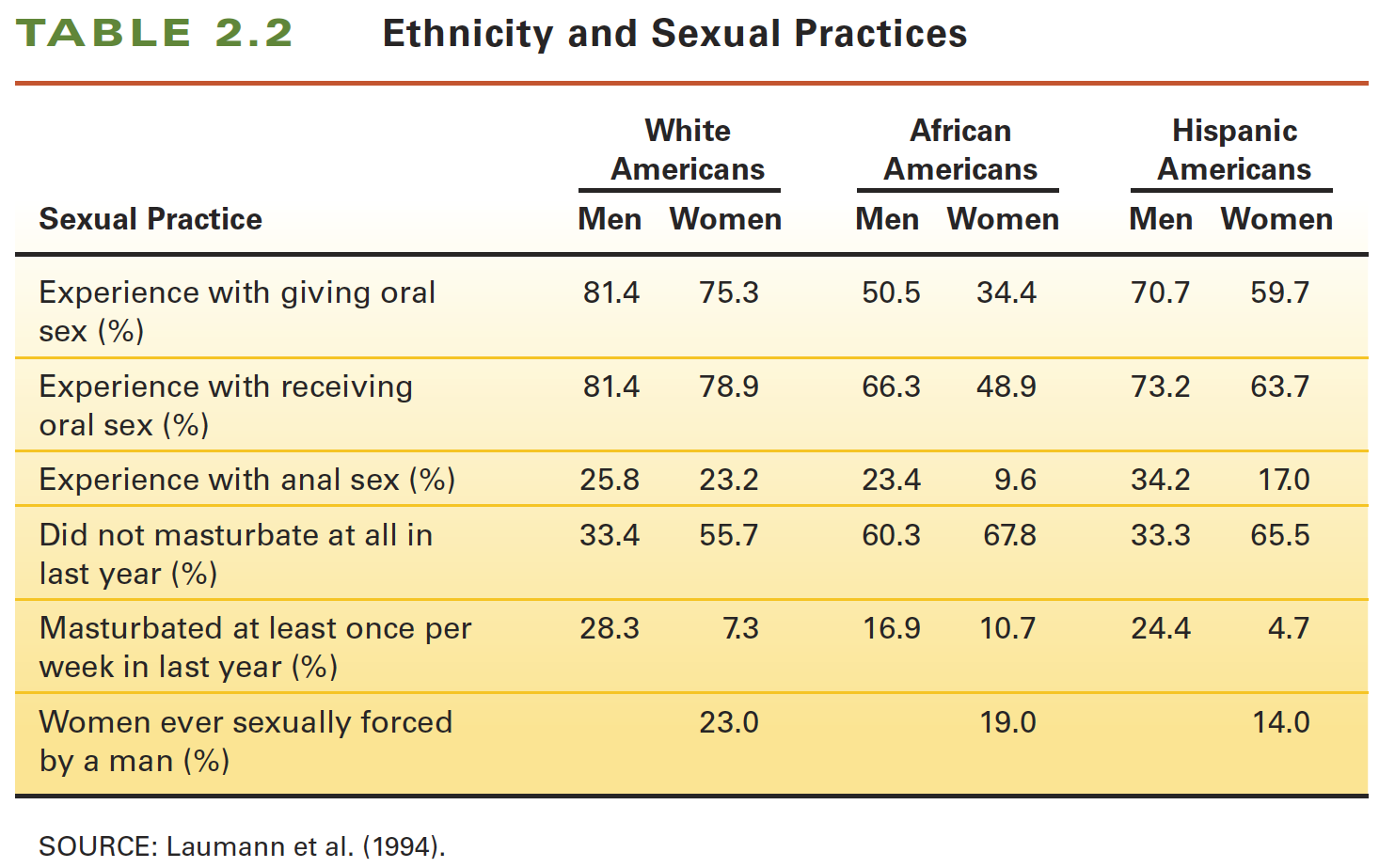 [Speaker Notes: Caption: Ethnicity and Sexual Practices.]
Non-experimental Research Methods: Direct Observation Studies
Small to moderate samples
Observe and record responses of subjects
	- Reliability increases with representative sample and accuracy of recording devices

Advantages: 
Eliminates possibility of falsification
Records can be kept indefinitely

Disadvantages:
Self-selection, behavior influenced by observers, expense
The Experimental Method: Procedures
Small to moderate samples:
Independent variable
Condition or component that is manipulated
Dependent variable
Outcome or resulting behavior

Reliability and validity increase with:
Random selection
Random assignment
The Experimental Method
Advantages:
Lowers the influence of other variables
Can establish cause-effect relationships

Disadvantages:
Being measured may affect actions
Artificiality of laboratory setting
Technologies in Sex Research
Electronic devices for measuring sexual arousal
Penile strain gauge 
measures slightest change in penis size

Vaginal photoplethysmograph 
measures increased vaginal blood volume

Vaginal Myograph
Rectal Myograph
[Speaker Notes: How do researchers measure sexual arousal electronically?
Can computers and the Internet aid in gathering sensitive information?]
Measuring Sexual Arousal
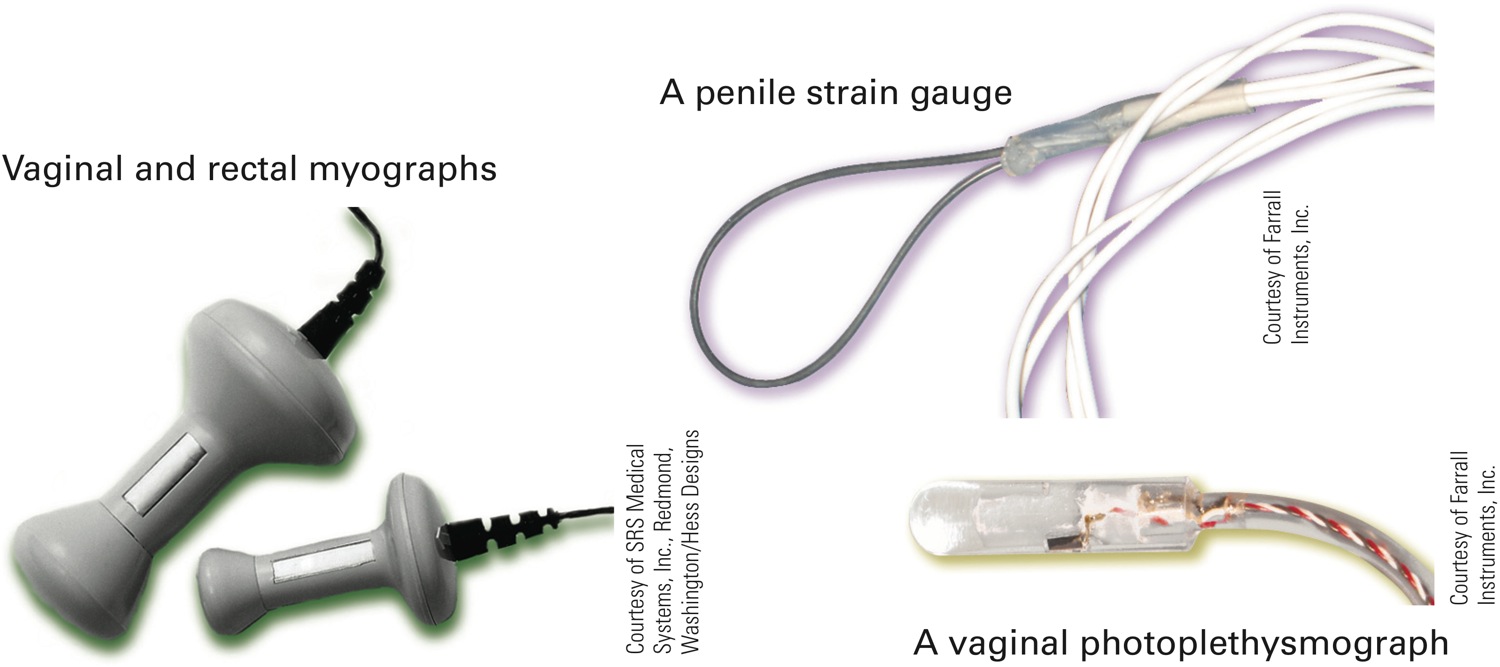 Technologies in Sex Research
Computer assisted self-interview (CASI)
 - Eliminates literacy issues and negative impact of interviewer; participants may prefer over face-to-face interview

Research in Cyberspace
Advantages: Cheaper and more efficient; nearly limitless survey pool
Disadvantages: sample selection bias, low response rates; privacy and ethical issues
Ethical Guidelines for Human Sex Research
No pressure or coercion for participation

Informed consent and voluntary participation

Confidentiality and anonymity

Question of deception

Institutional ethics review
Evaluating Research: Questions to Ask
Why was the research done? Who did the research?  What are their credentials? What biases are there?

Who were the participants? How were they selected & assigned to groups?

How was the research conducted? What methods were used?

Where was the research reported? What additional support is there?
[Speaker Notes: To what degree can we rely on the findings of sex research?]